Spécialité Project AWARE
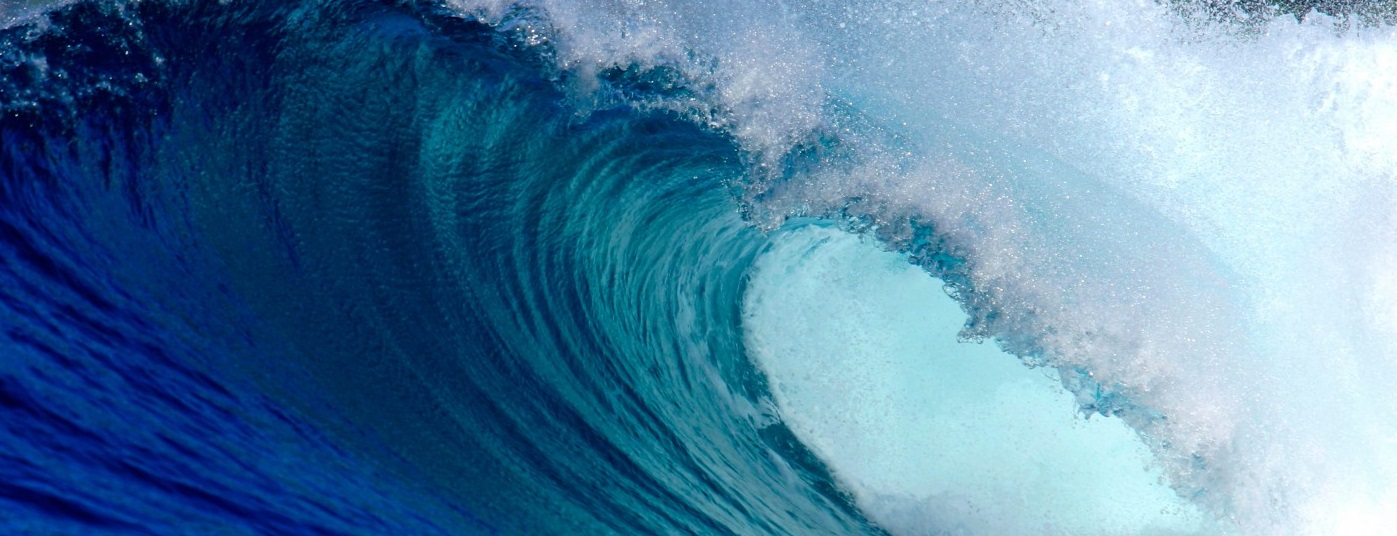 Guides de cours
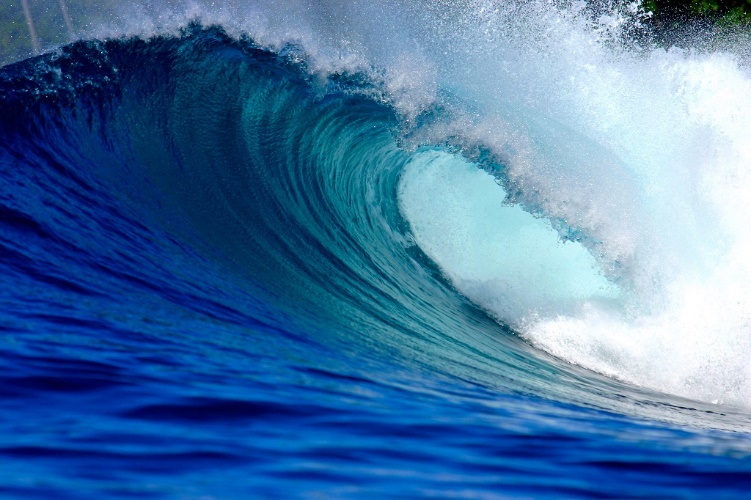 Aperçu
10 Conseils pour les plongeurs: De la sensibilisation à l’action>> Ateliers: "Passer à l’Action"
Introduction et Objectifs du cours
Project AWARE et sa Mission
Restez connecté
Révision des connaissances
Certification
Introduction et Objectifs du cours
Objectif du cours:La Spécialité Project AWAREse concentre et détaille les 10 conseils pour les plongeurs pour la protection de notre planète océan, afin de vous guider et vous aider à faire une différence pour la protection de l’océan
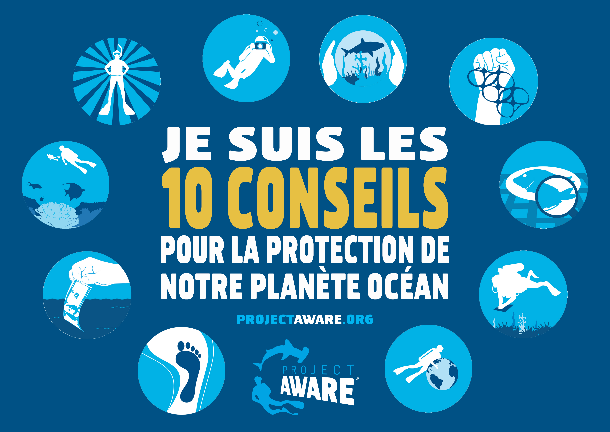 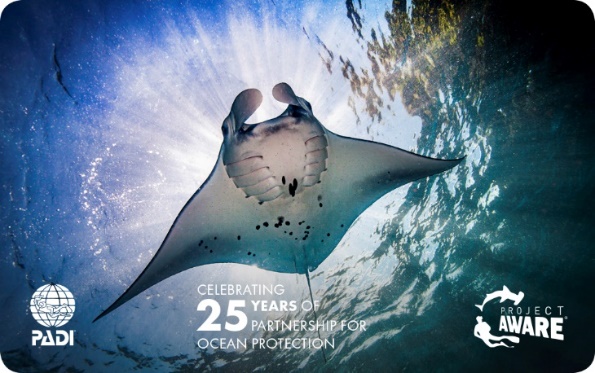 Certification:Choisissez de faire un don pour obtenir la version Project AWARE de votre carte de certification PADI
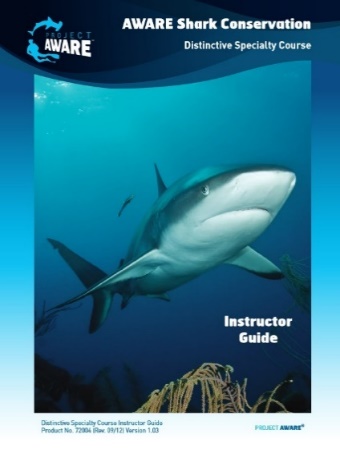 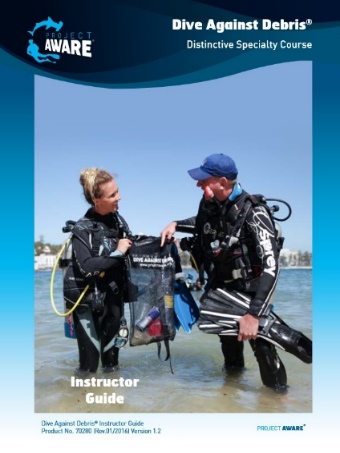 Autres cours du Project AWARE:Suivez aussi la Spécialité Dive Against Debris® ou AWARE Shark Conservation
Project AWARE et sa Mission
Project AWARE est une organisation à but non lucratif enregistrée et un mouvement global pour la protection de l’océan, alimentés par une communauté d’aventuriers.
Vision: Le retour à un océan propre et en bonne santé.
Mission: Relier la passion de l’aventure océanique à l’objectif de la préservation marine pour créer un changement durable.
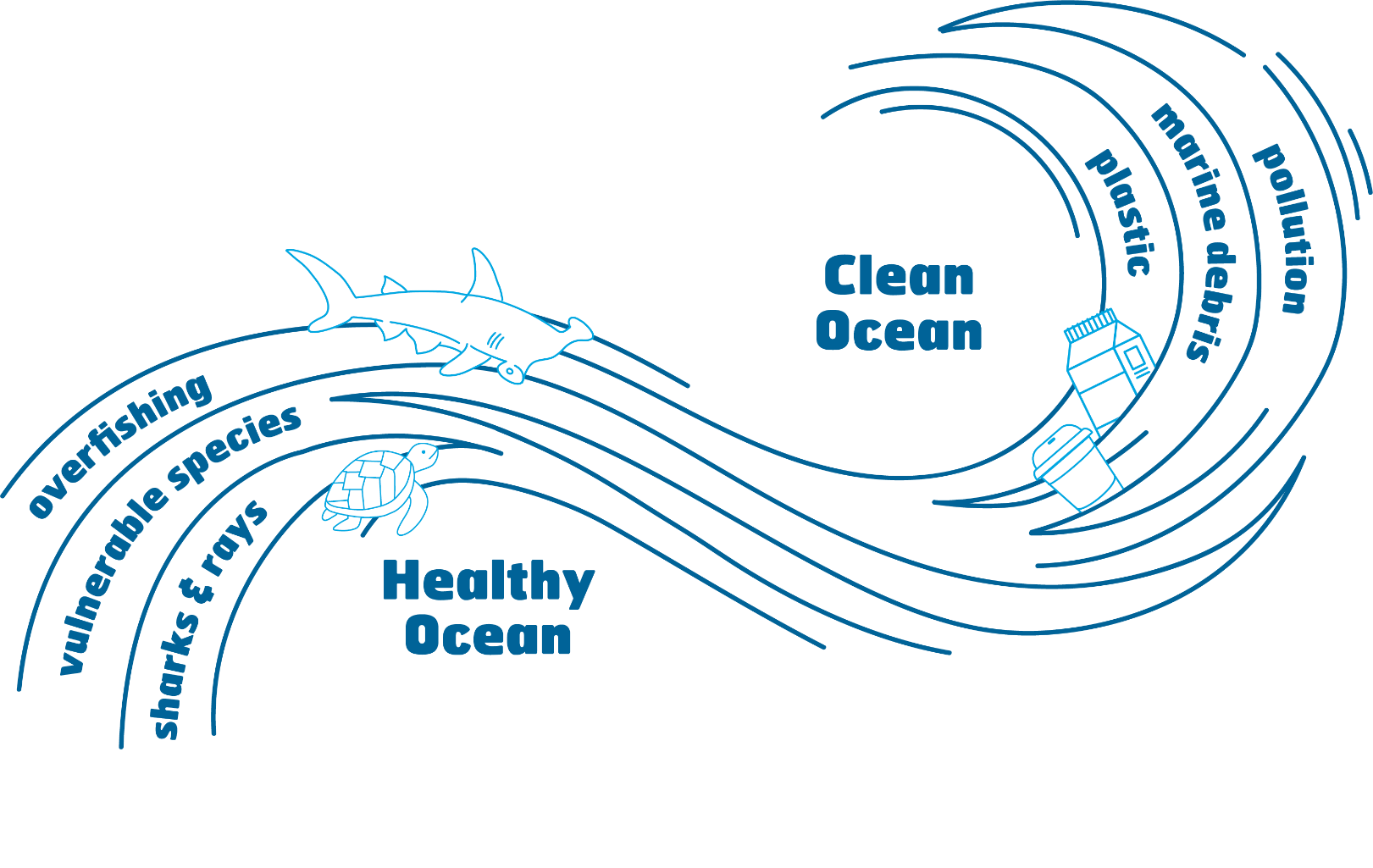 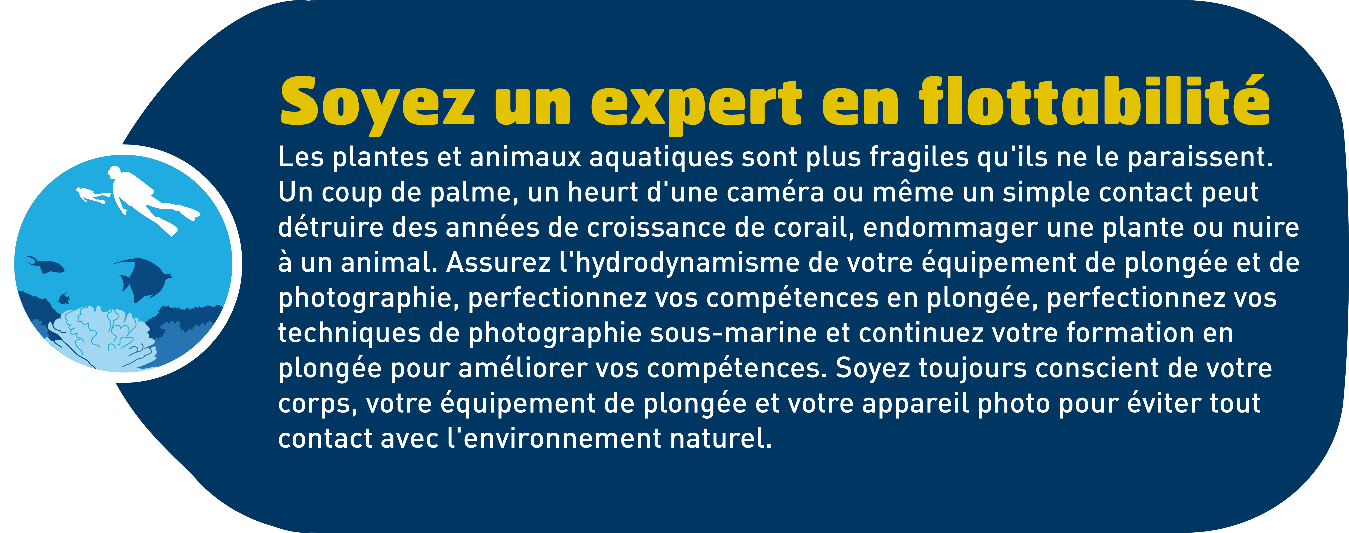 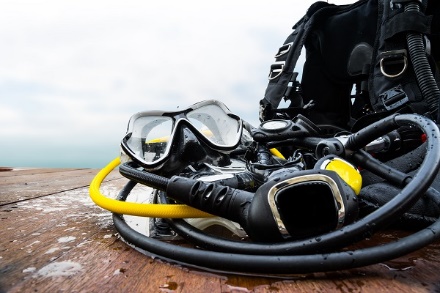 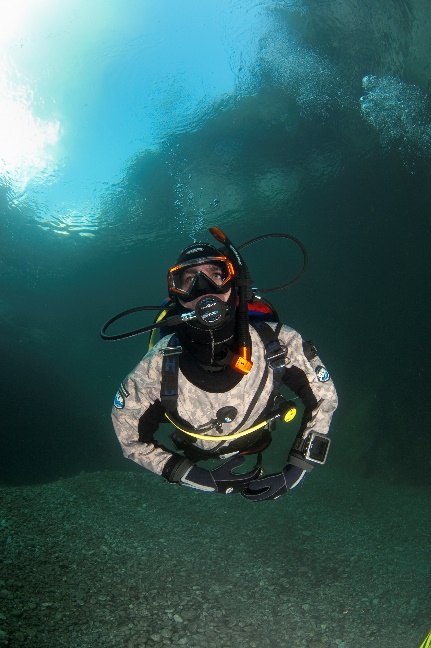 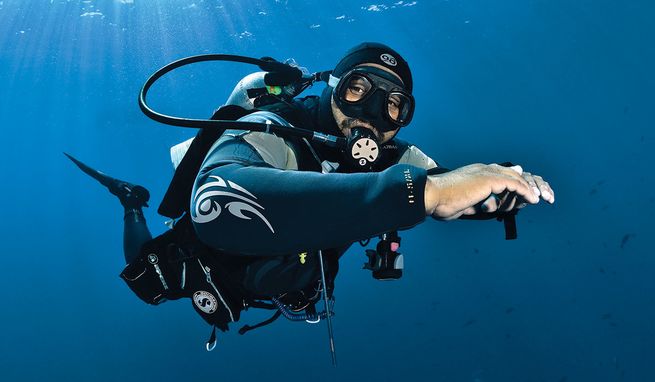 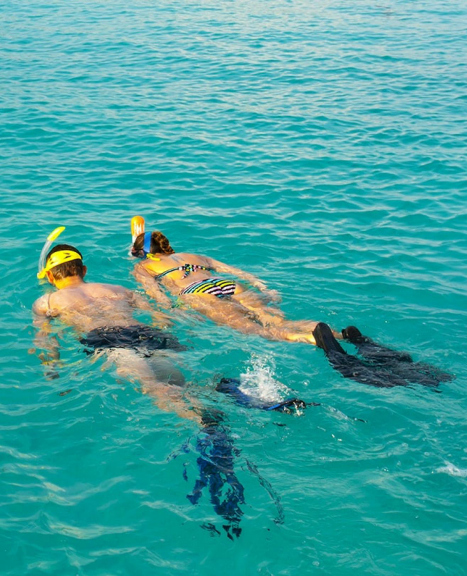 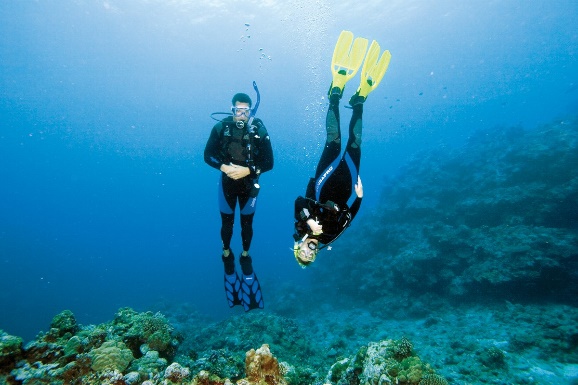 Atelier "Passer à l’Action"Soyez un expert en flottabilité
Quelles sont les trois mesures que vous pouvez prendre, au cours de six prochains mois, pour améliorer votre flottabilité?
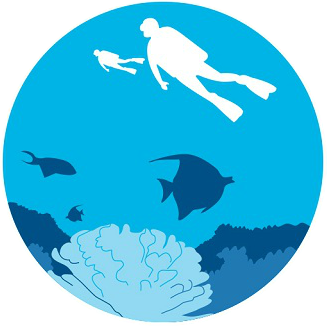 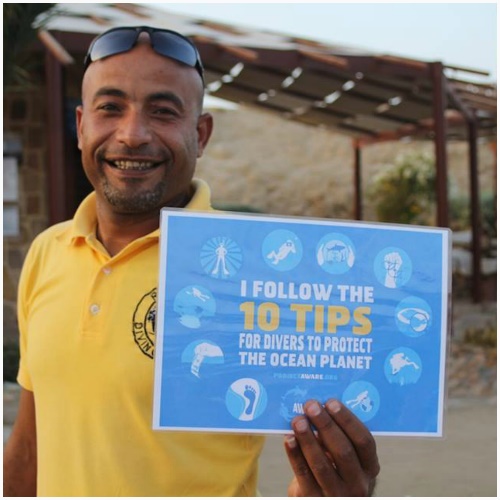 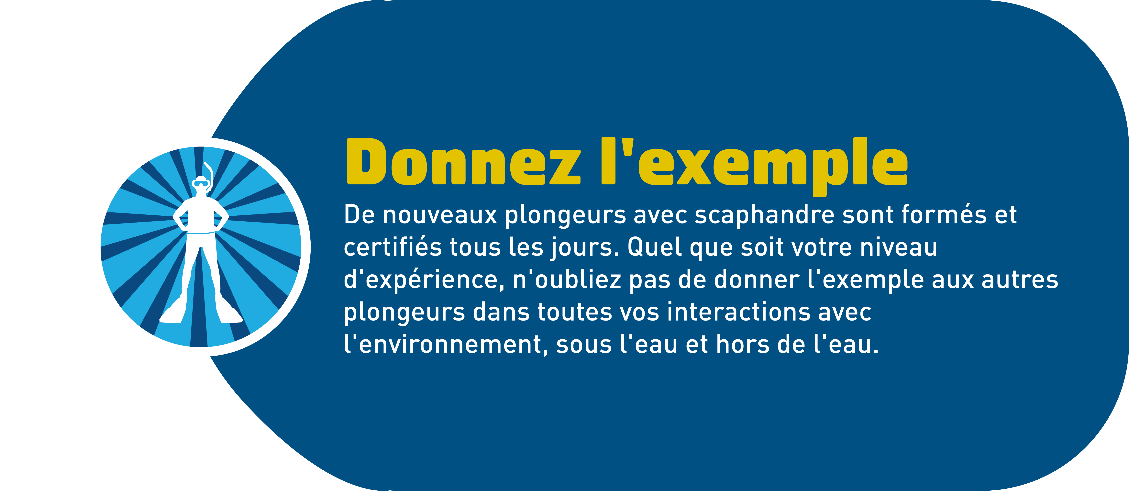 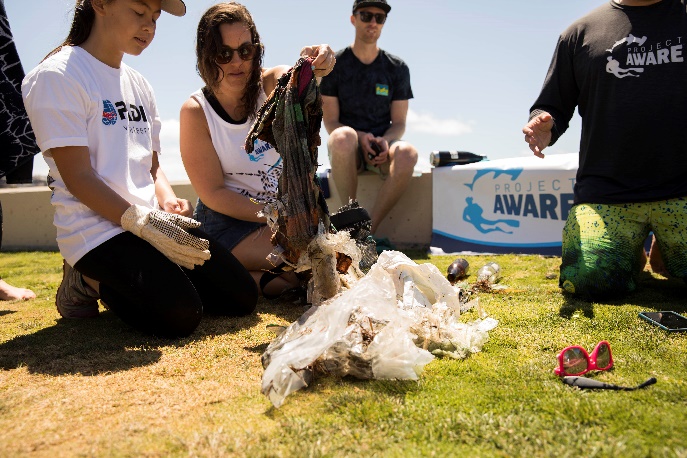 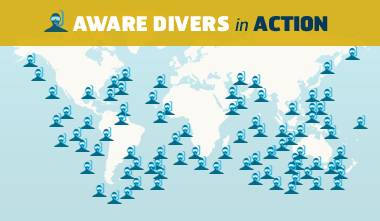 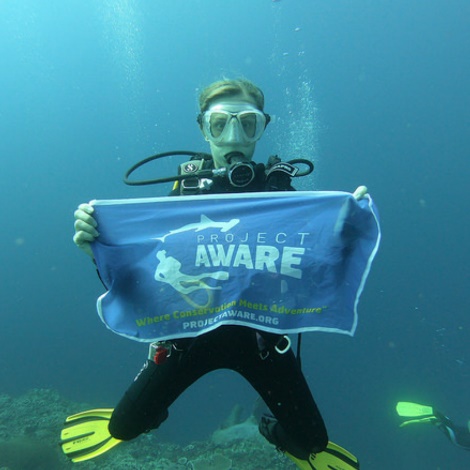 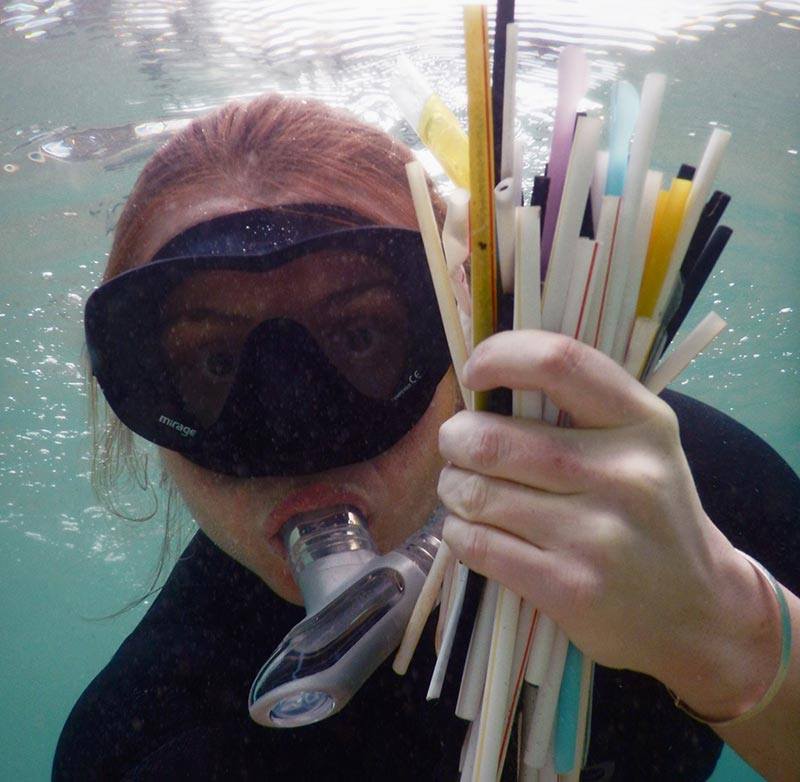 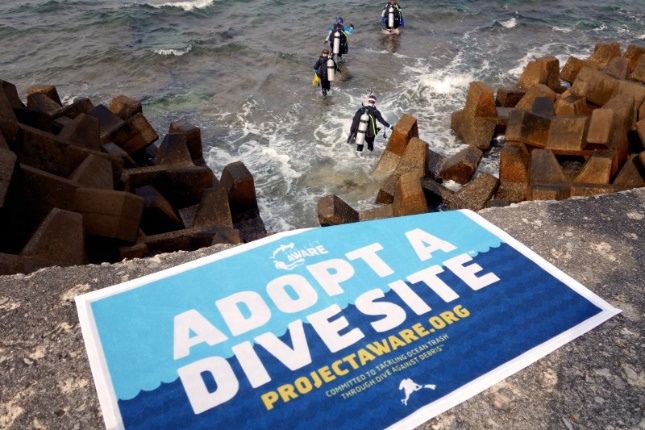 Atelier "Passer à l’Action"Donnez l’exemple
Quelles sont les trois initiatives que vous pouvez prendre pour mieux donner l’exemple à la planète, à la fois dans l’eau et hors de l’eau?
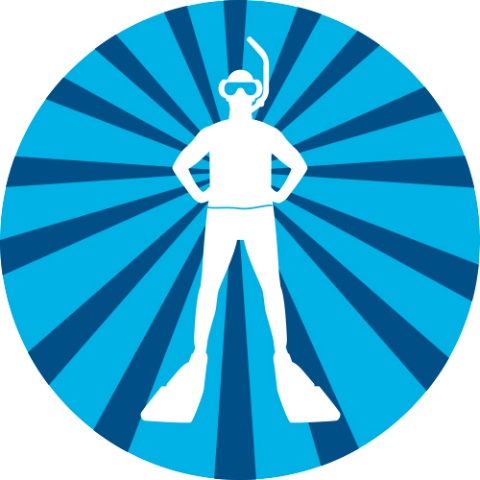 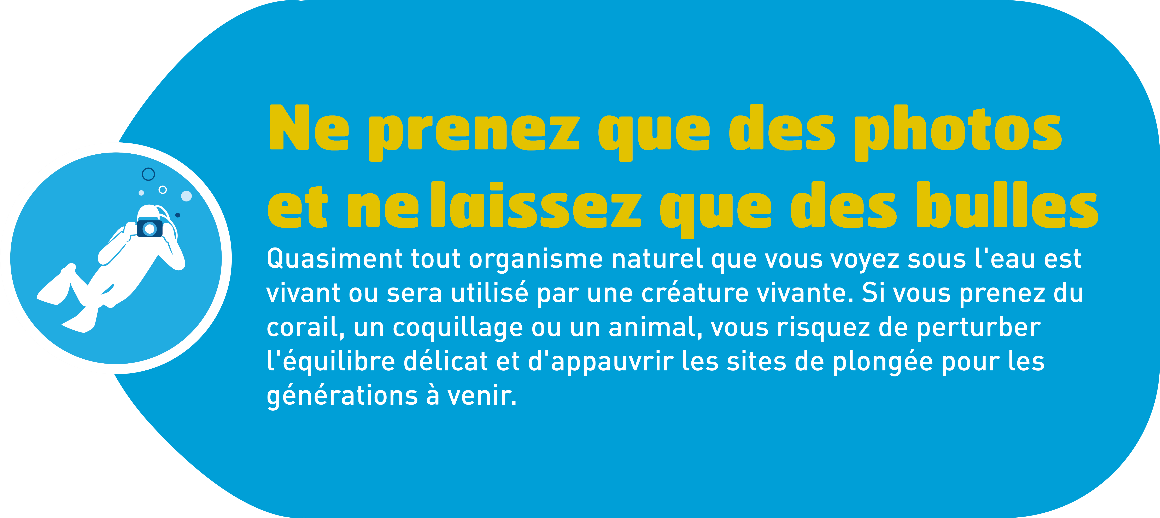 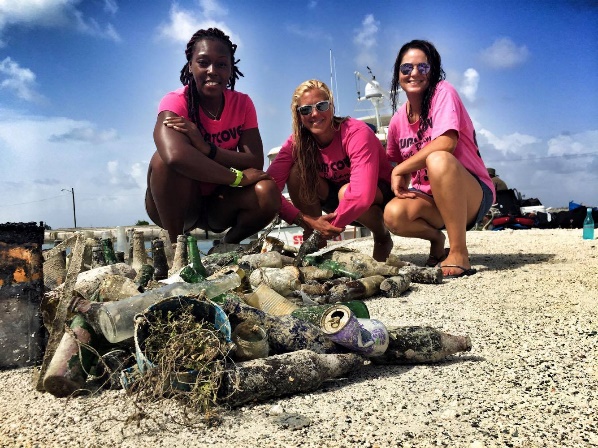 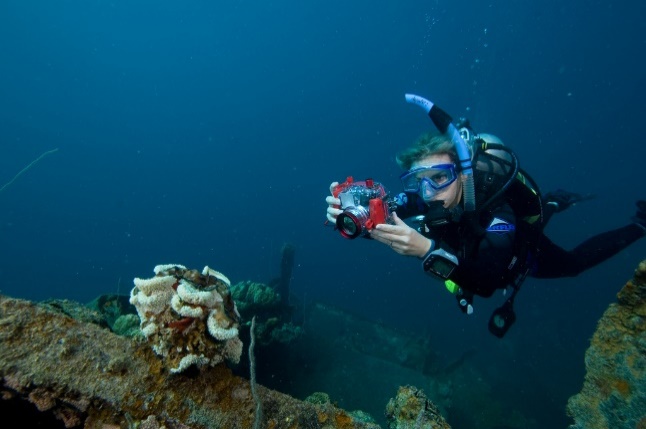 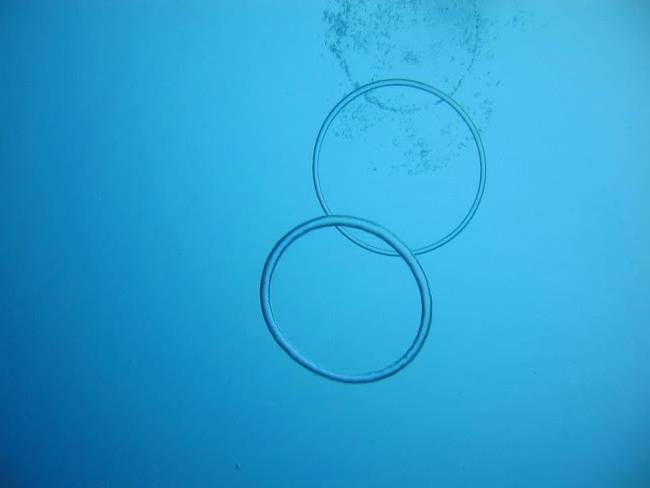 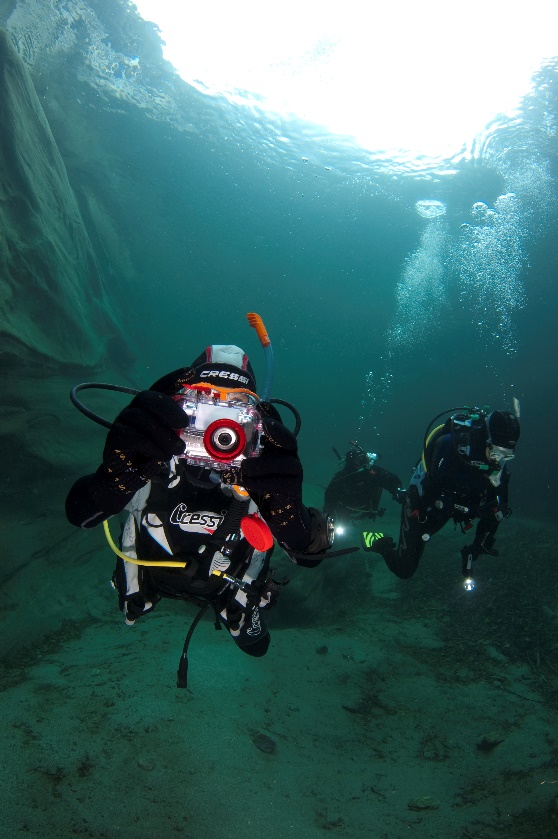 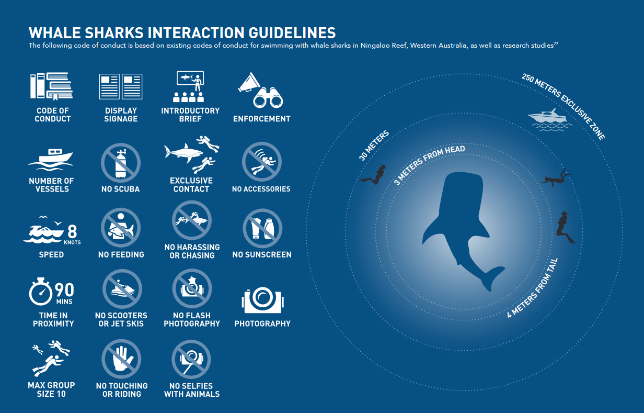 Atelier "Passer à l’Action" 
Ne prenez que des photos et ne laissez que des bulles
Comment les photos peuvent-elles être utilisées sur les réseaux sociaux pour élargir la prise de conscience du public? Identifiez, dans votre région, une préoccupation écologique qui mériterait de bénéficier d'une présentation sur les réseaux sociaux.
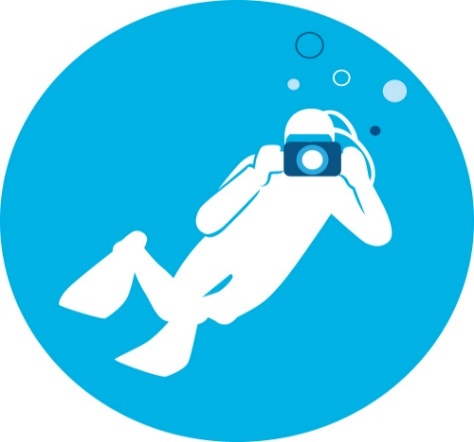 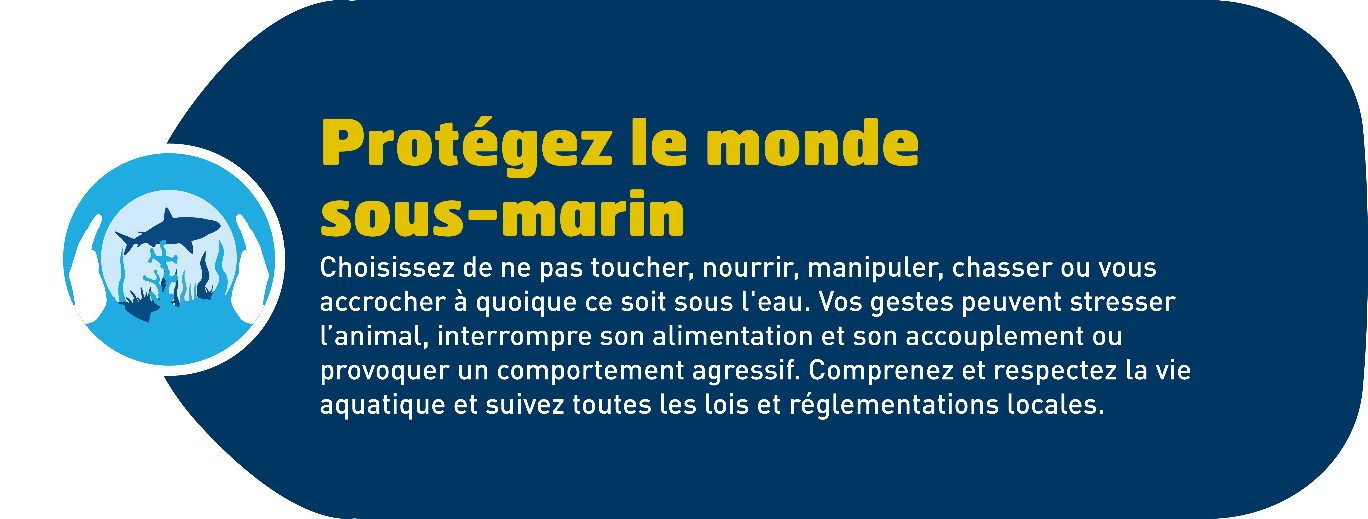 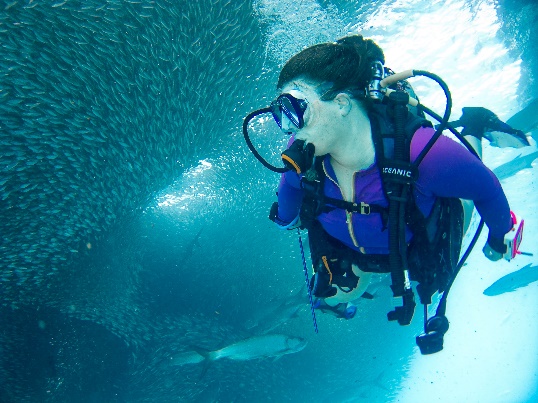 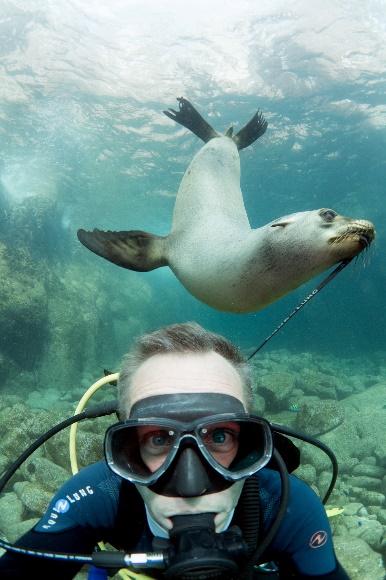 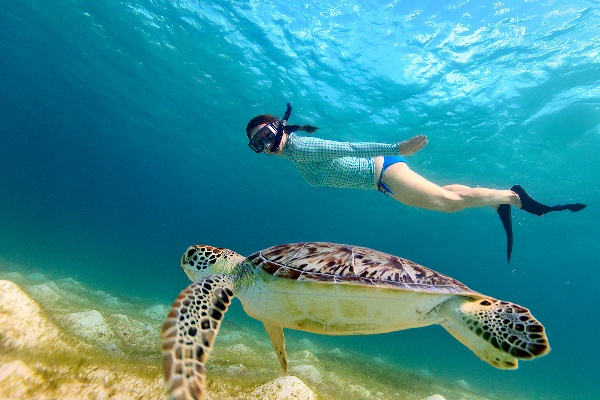 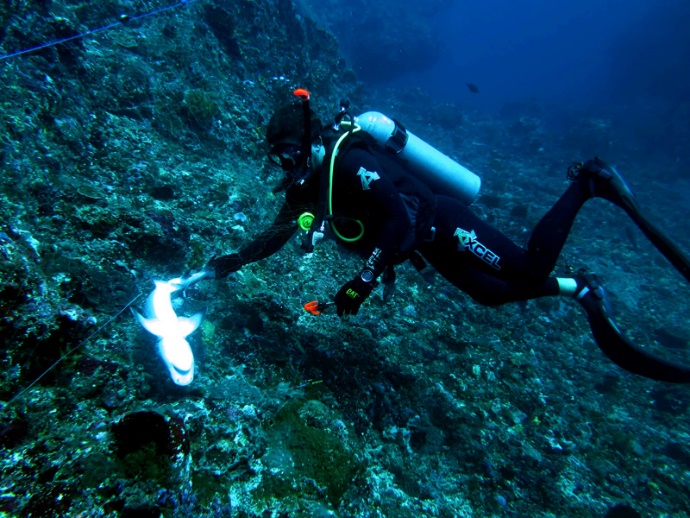 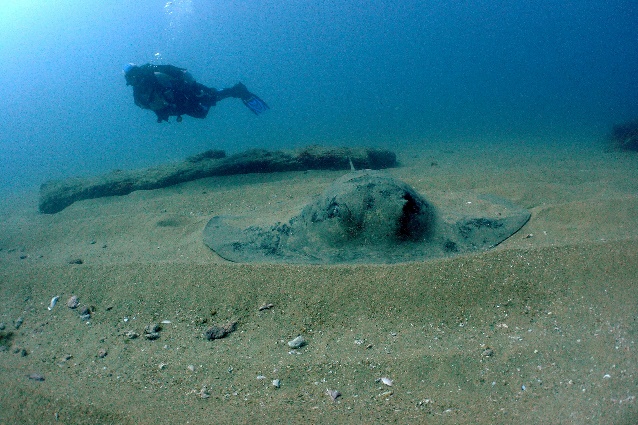 Atelier "Passer à l’Action" Protégez le monde sous-marin
Quelles interactions avec la vie marine avez-vous vues? Racontez vos expériences d'interactions avec la vie marine, qu'elles soient positives ou négatives, et définissez des solutions pour encourager une attitude appropriée à son égard.
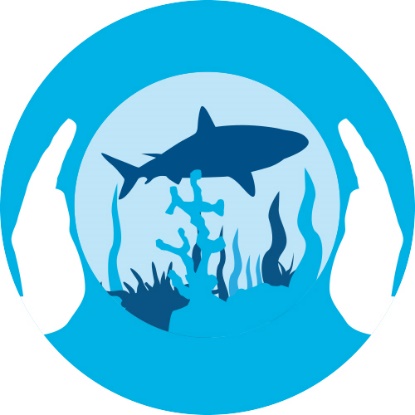 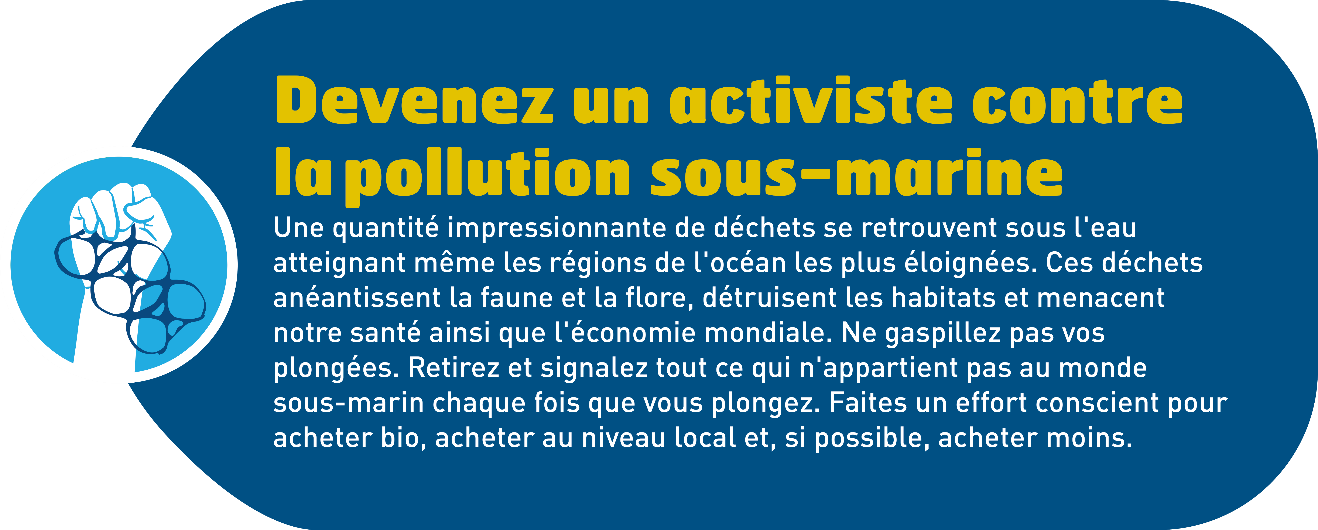 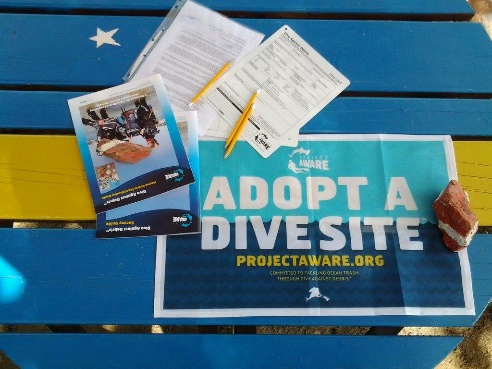 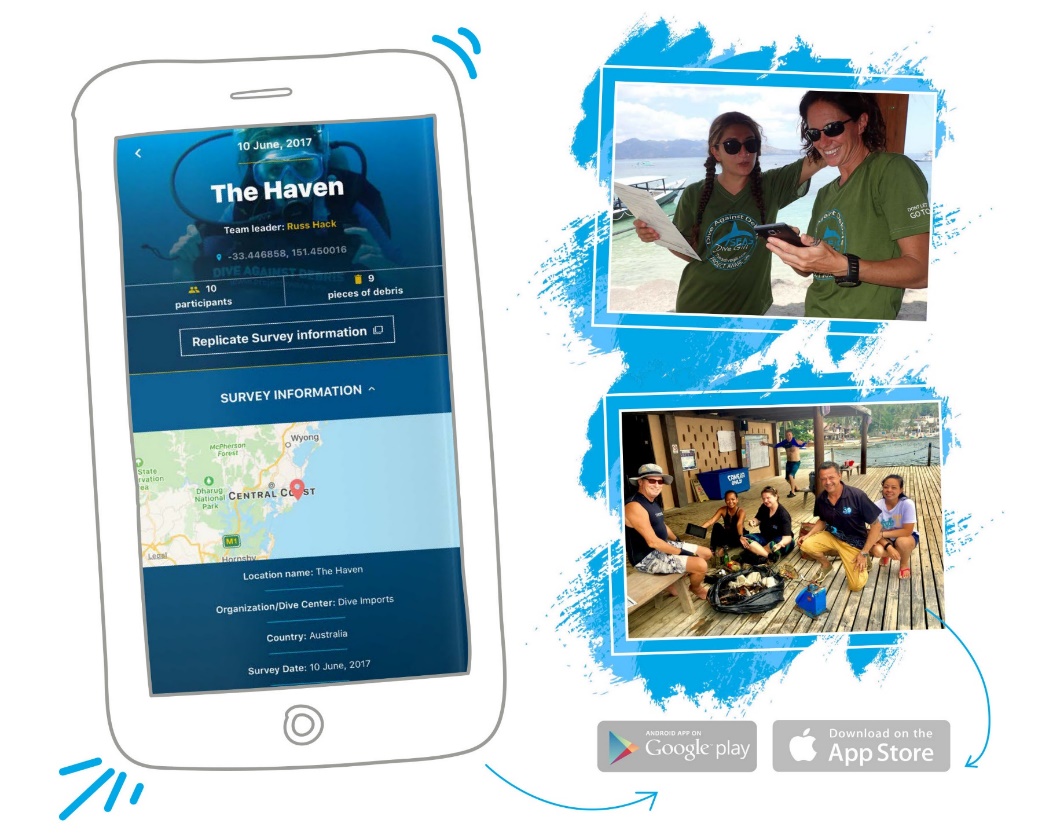 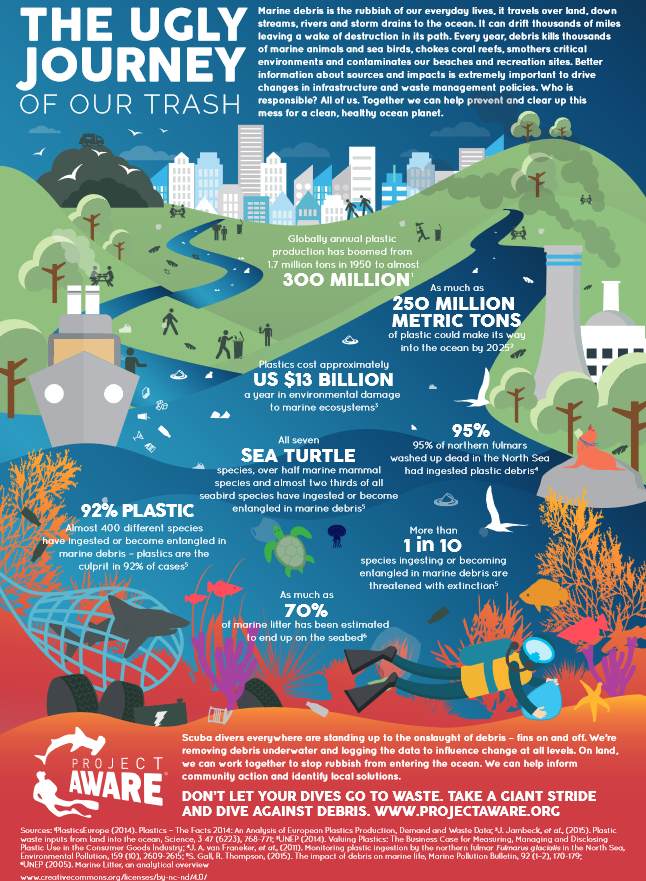 L’horrible voyage de nos ordures
[Speaker Notes: Can also play video from YouTube: https://youtu.be/g_HbR1Ugv08]
Atelier "Passer à l’Action" Devenez un activiste contre
la pollution sous-marine
Que pouvez-vous faire pour réduire les déchets marins dans les environnements sous-marins?
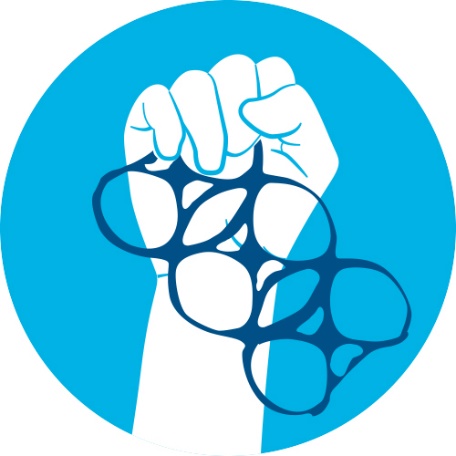 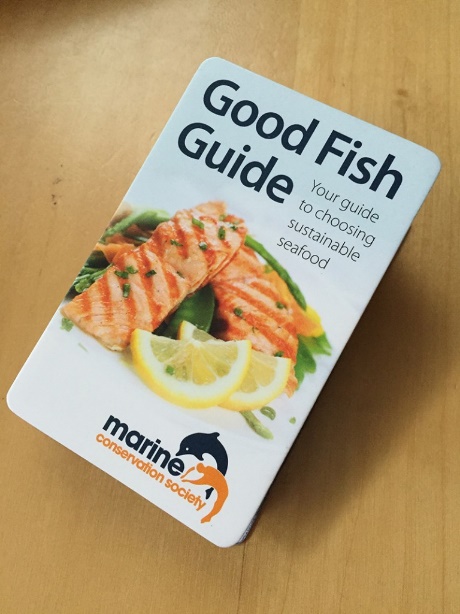 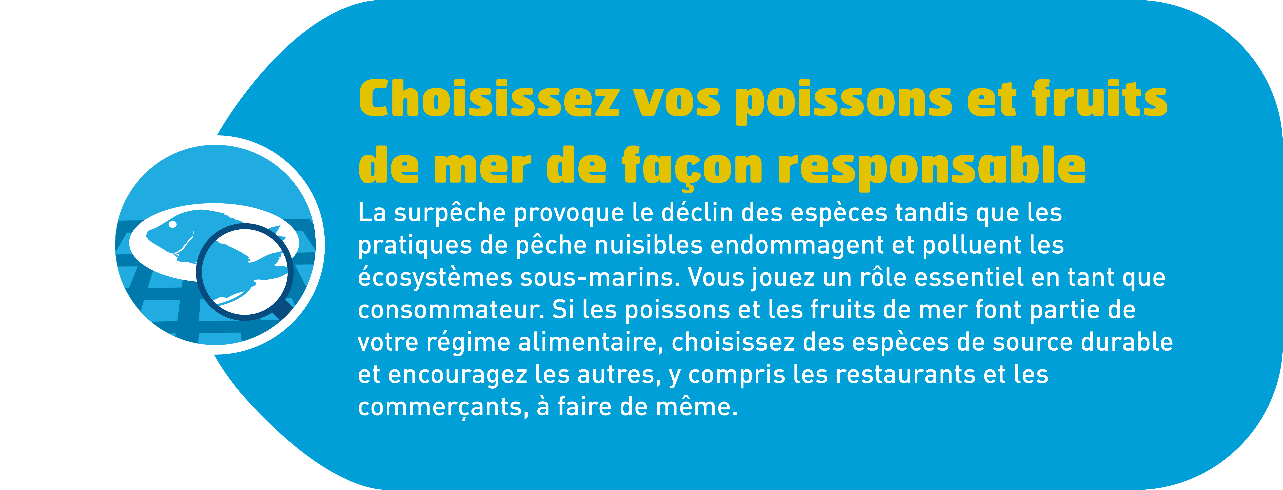 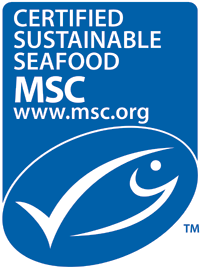 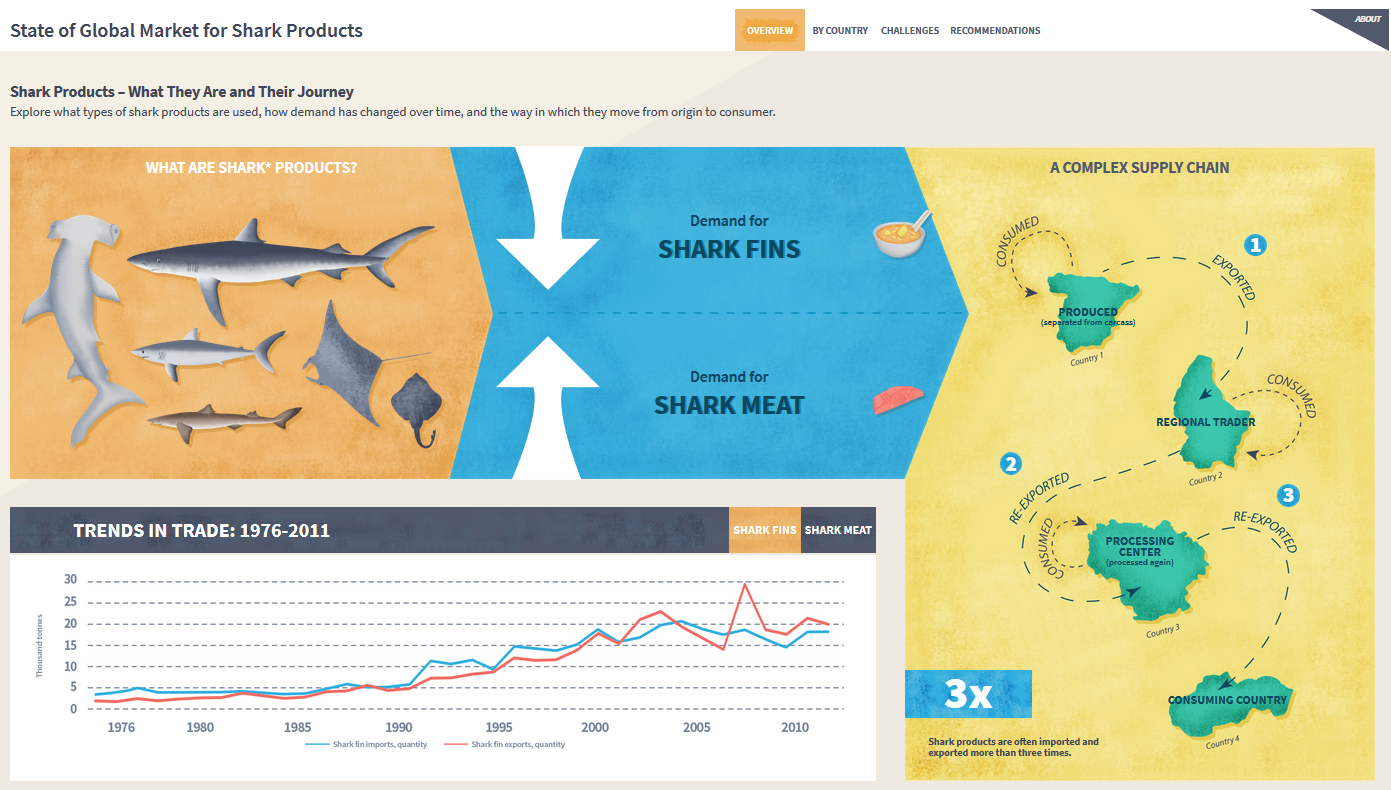 Infographique: L’état du marché global des produits à base de requins
Atelier "Passer à l’Action" Choisissez vos poissons et fruits de mer
de façon responsable
Où pouvez-vous trouver des espèces de poissons durables dans votre marché local?
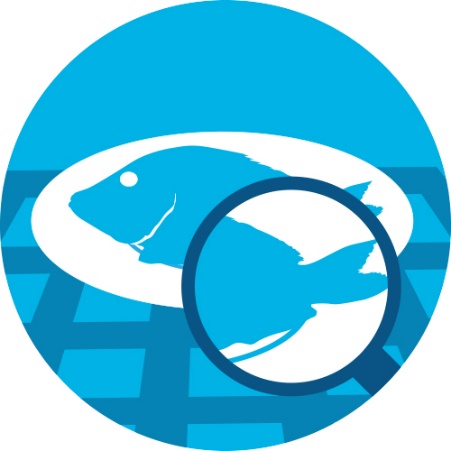 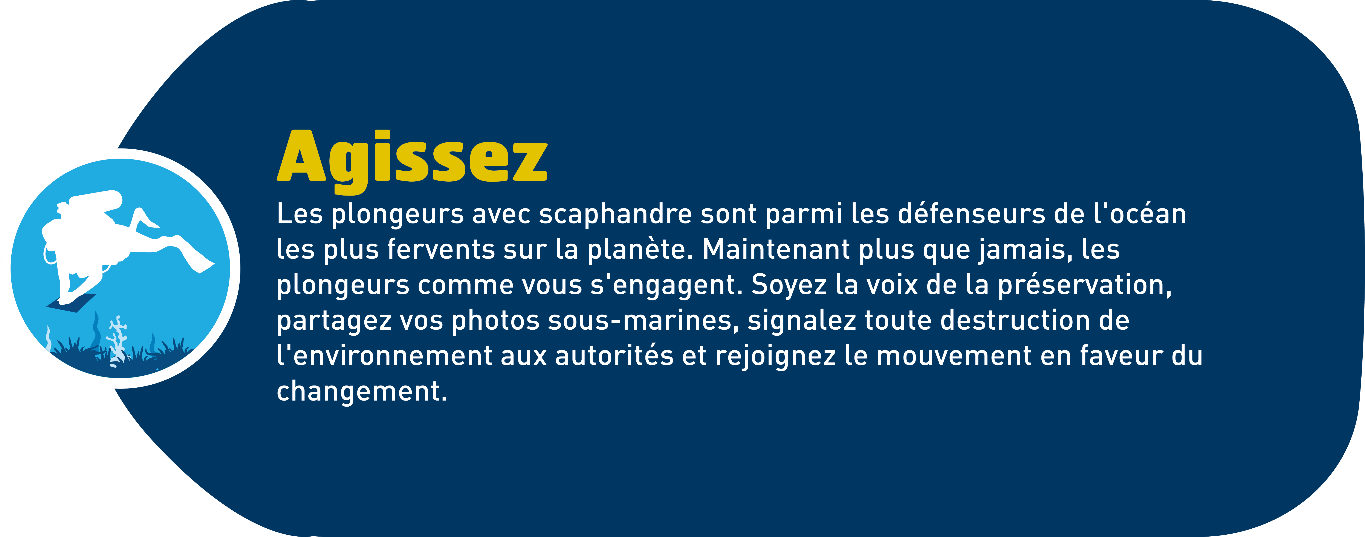 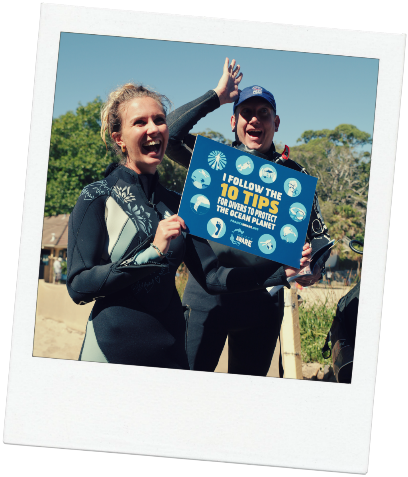 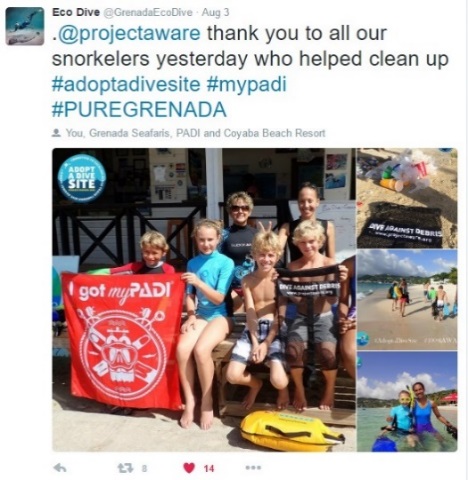 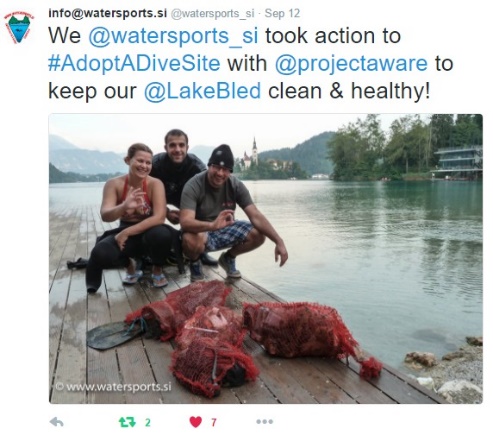 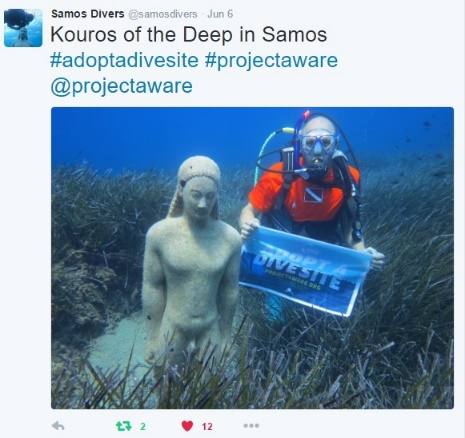 #ProjectAWARE	#AWAREImpact	#10Tips4Divers              #DiveAgainstDebris	     #AdoptADiveSite
Atelier "Passer à l’Action" Agissez
Que peuvent faire les plongeurs scaphandre, les apnéistes et les snorkelers pour agir?
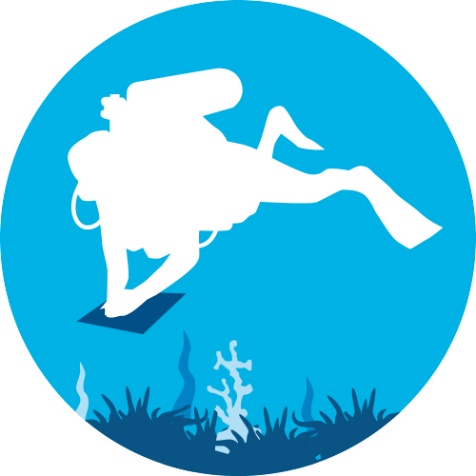 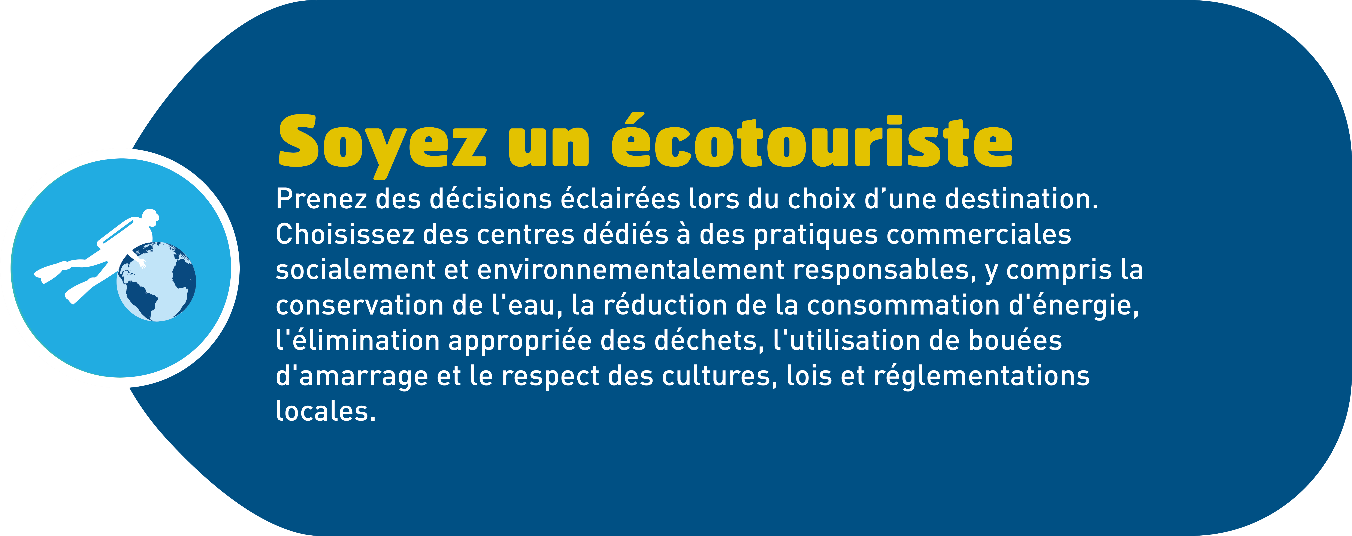 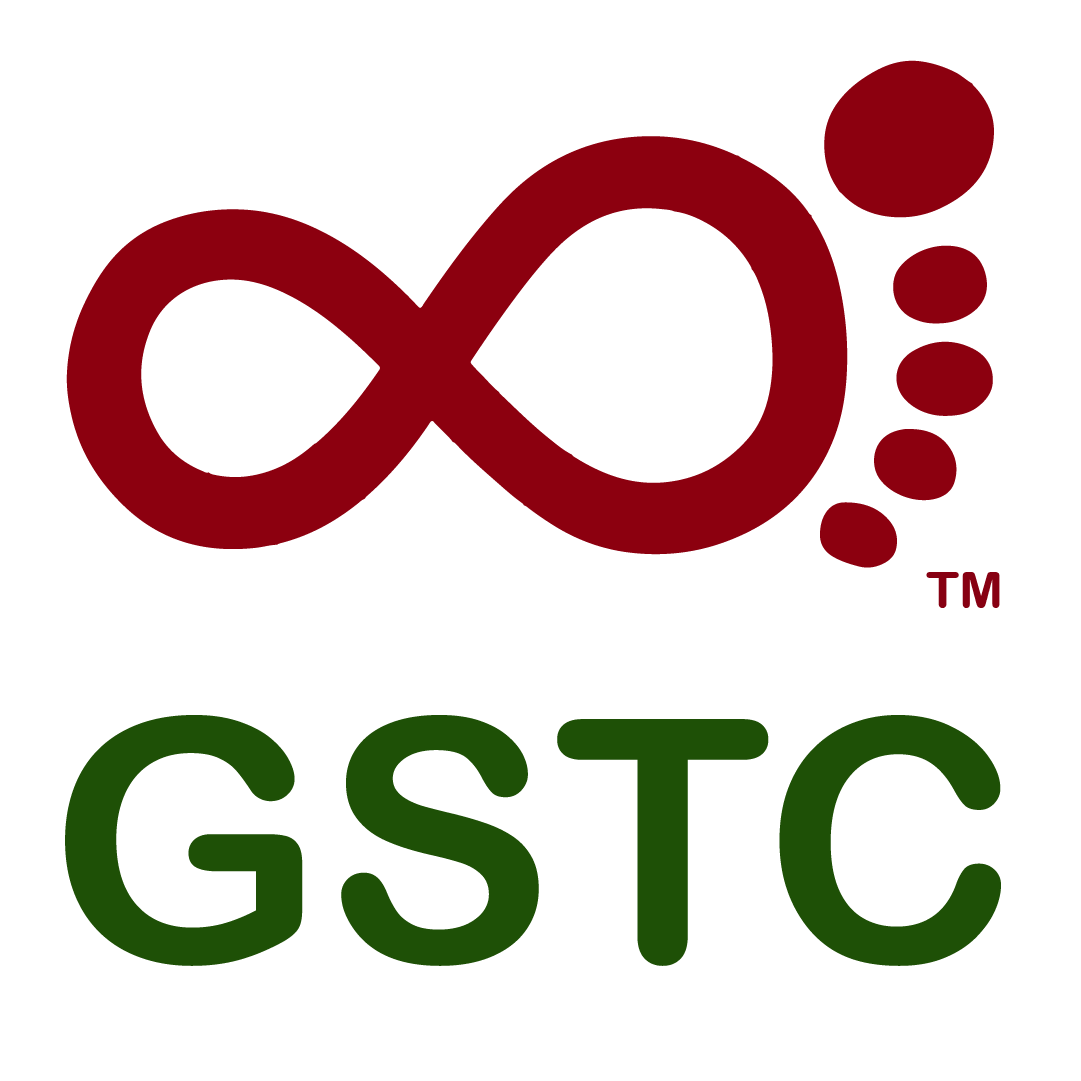 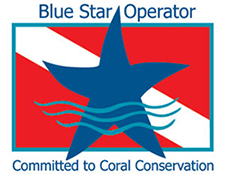 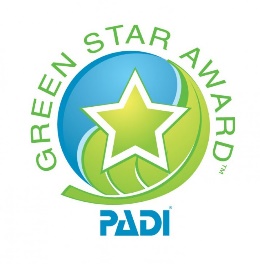 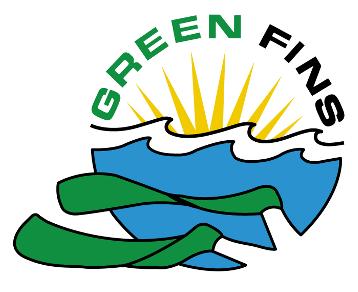 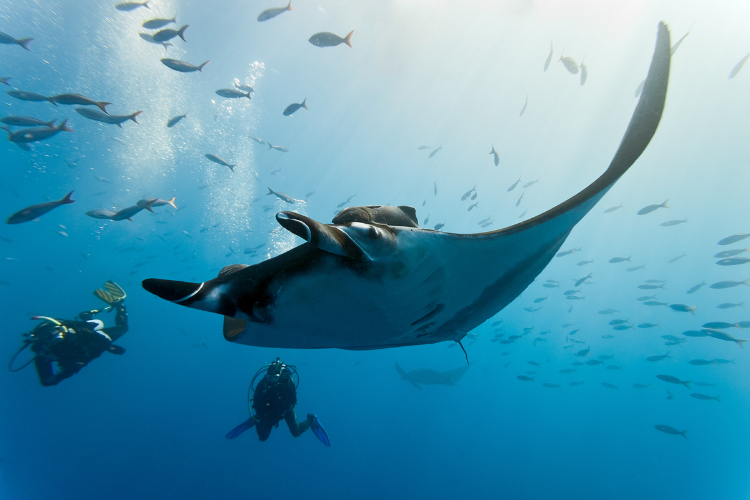 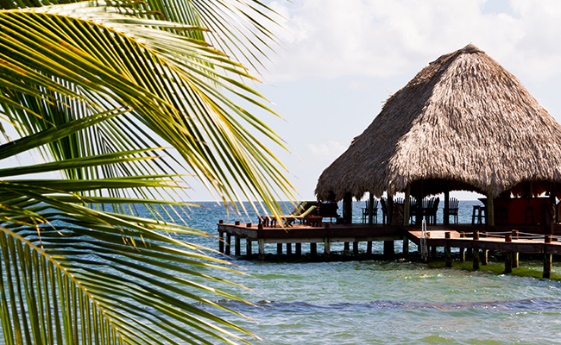 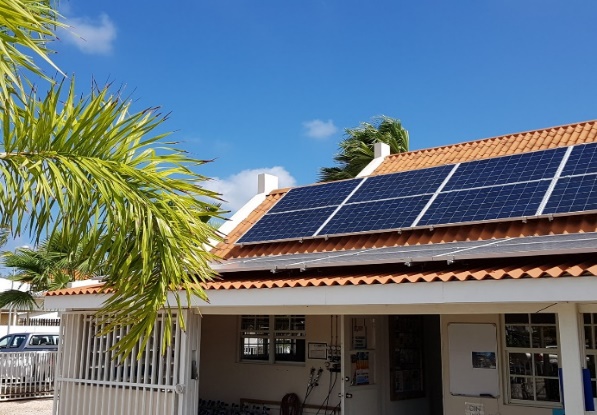 © vipdiving
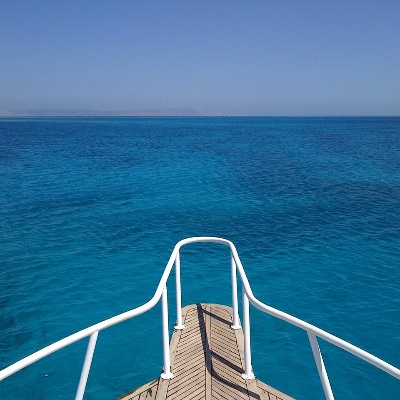 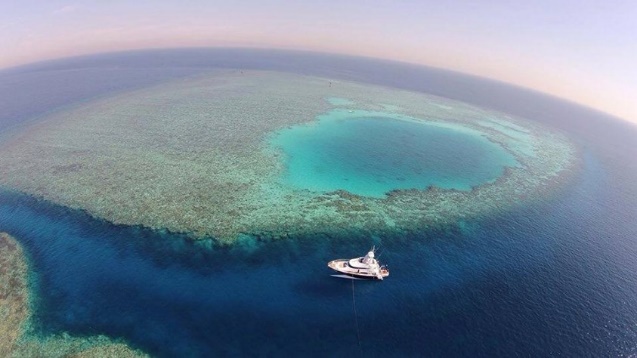 Atelier "Passer à l’Action" Soyez un écotouriste
Comment cherchez-vous des destinations pour passer des vacances éco-responsables?
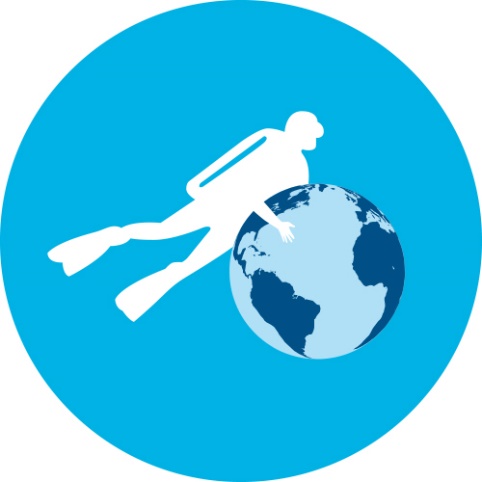 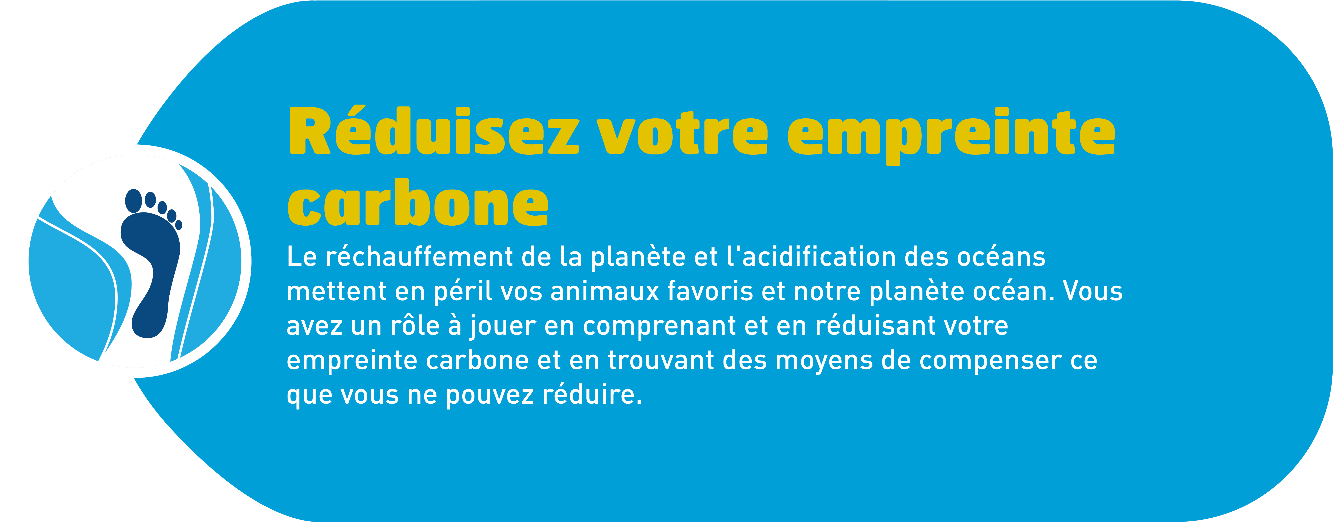 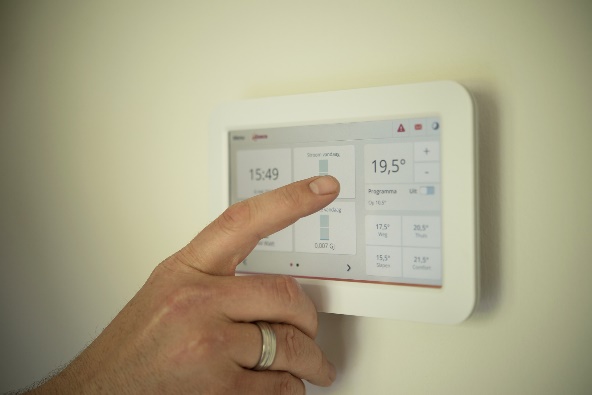 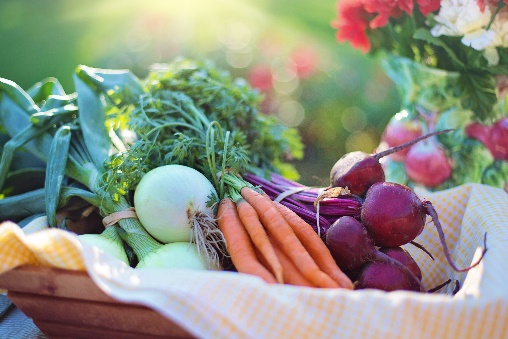 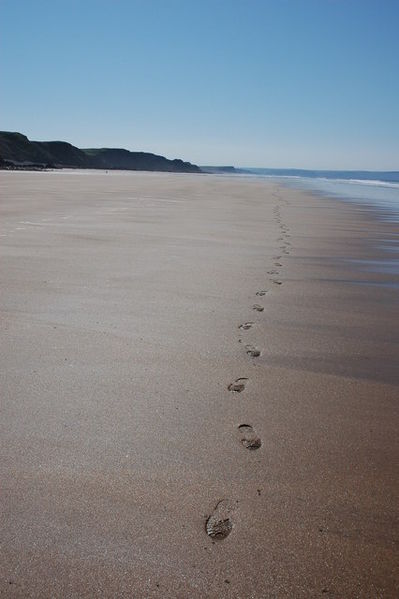 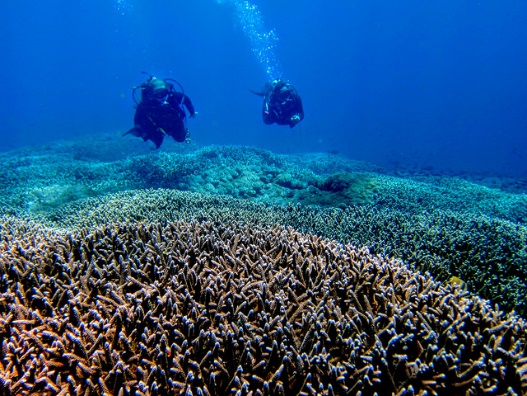 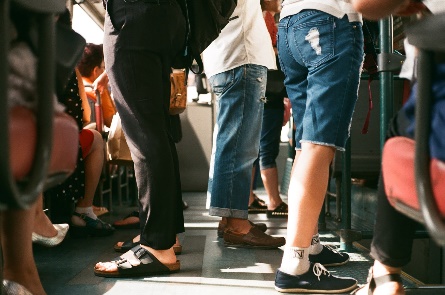 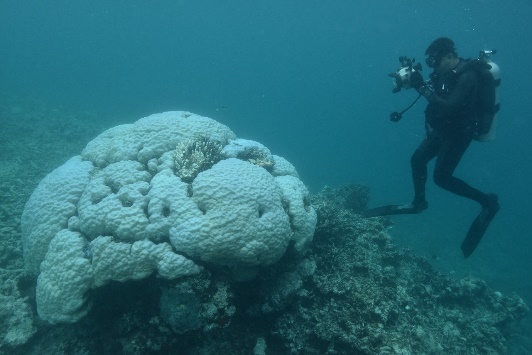 Atelier "Passer à l’Action" Réduisez votre empreinte carbone
Que pouvez-vous faire pour réduire votre empreinte carbone au cours des six prochains mois?
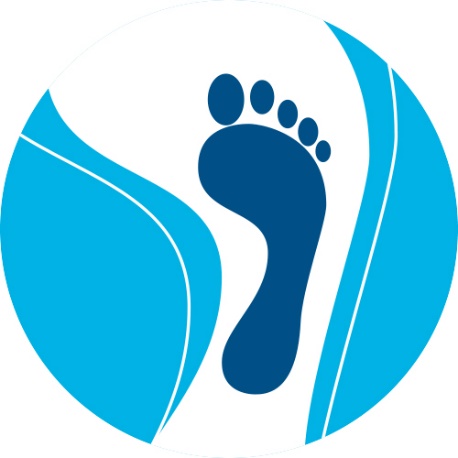 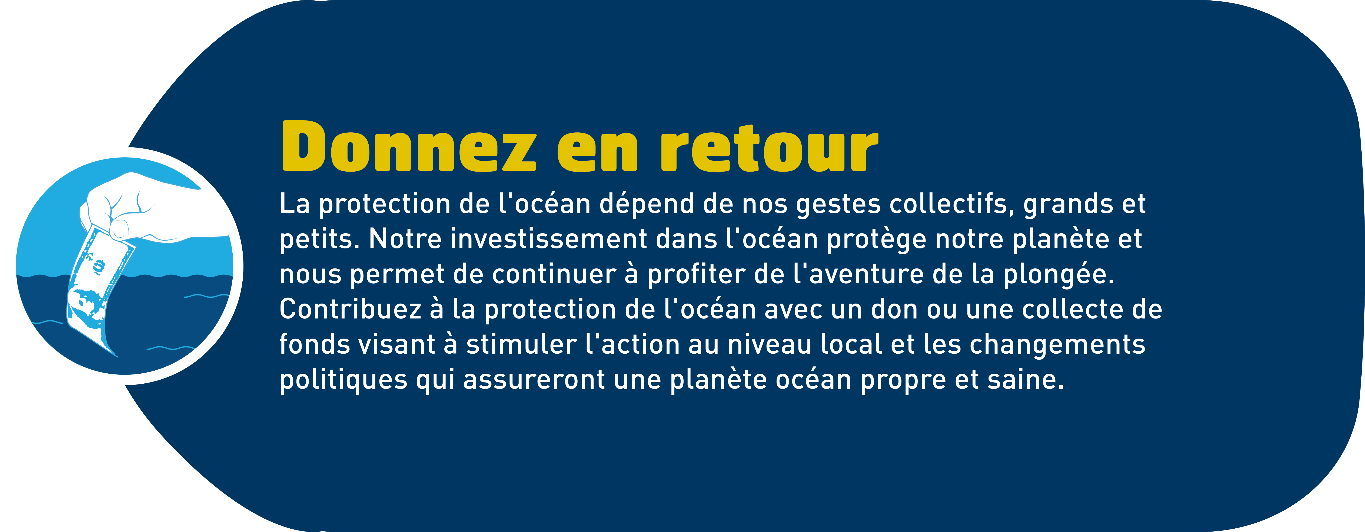 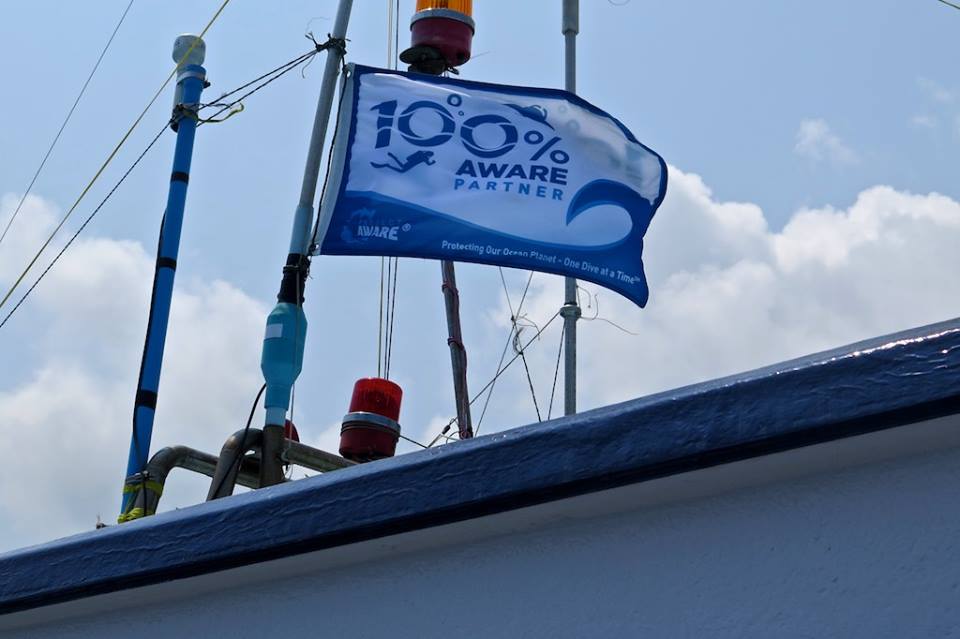 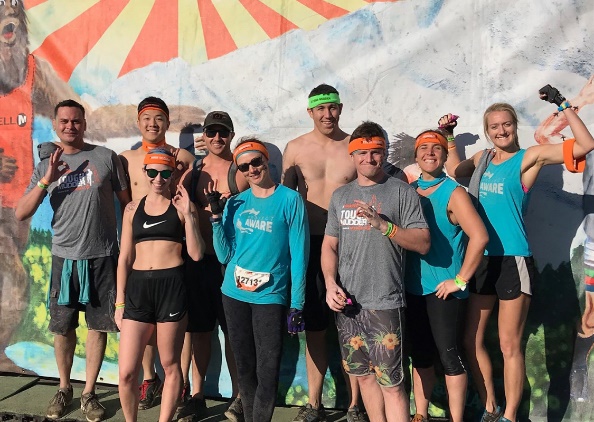 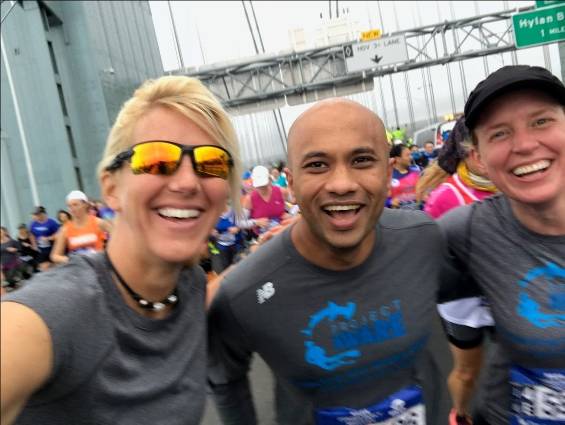 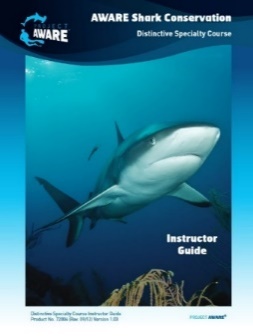 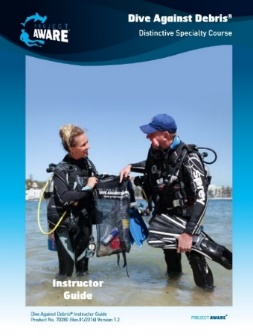 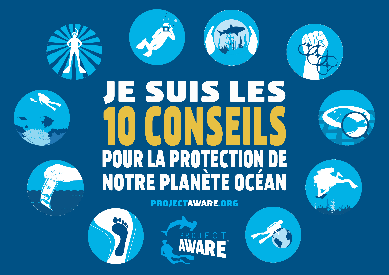 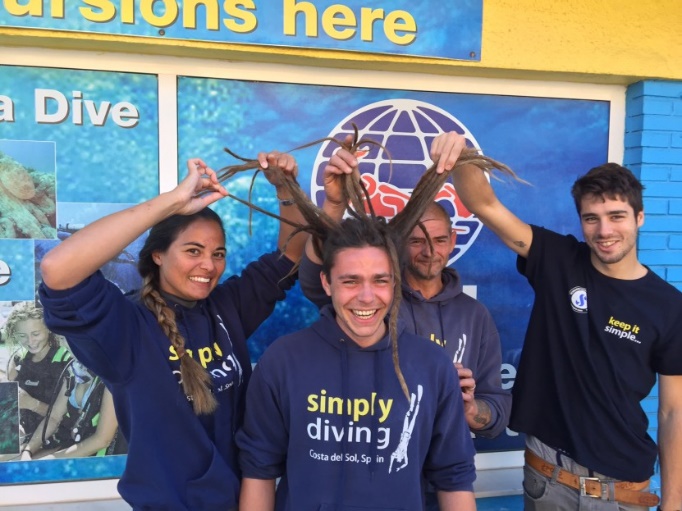 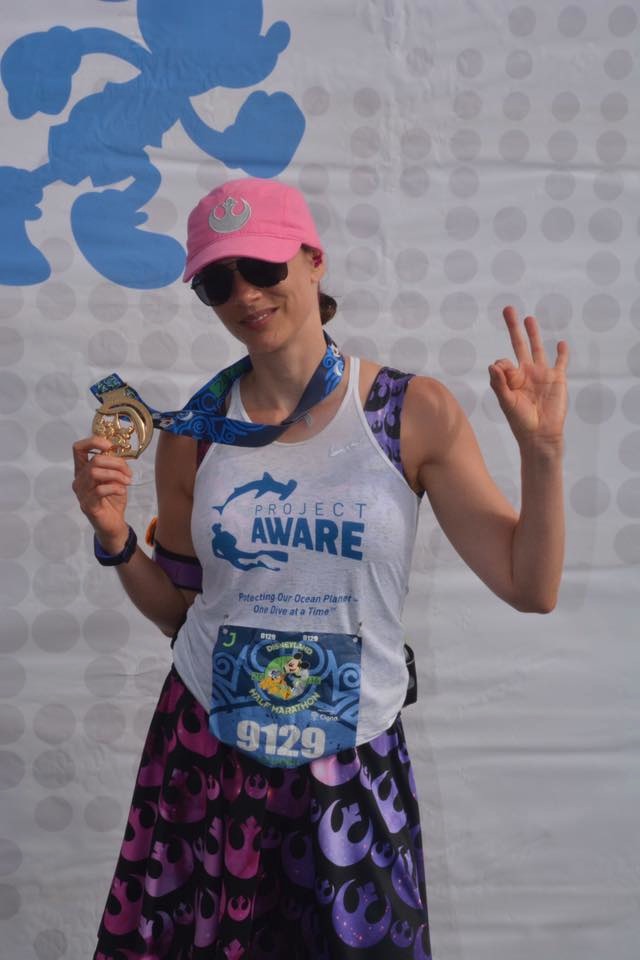 Atelier "Passer à l’Action" Donnez en retour
Comment pouvez-vous vous engager pour faire partie du mouvement pour la préservation de l’océan?
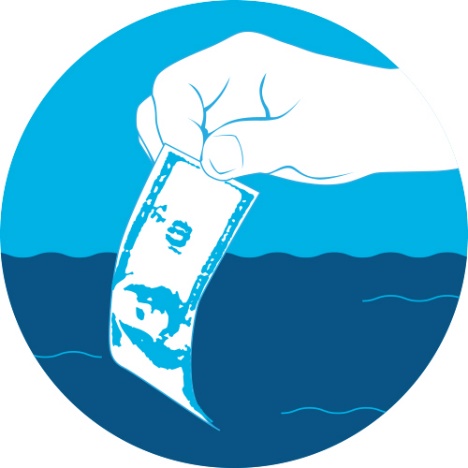 Révision des connaissances de la Spécialité Project AWARE
La Révision des connaissances de la Spécialité Project AWARE est votre Plan d’Action dans votre Engagement à obtenir un changement. 

Mettez en pratique les informations abordées dans les Ateliers "Passer à l’Action" et créez votre Plan d’Action d’engagements personnels et d’actions indépendantes que vous pouvez prendre pour aider l’environnement.
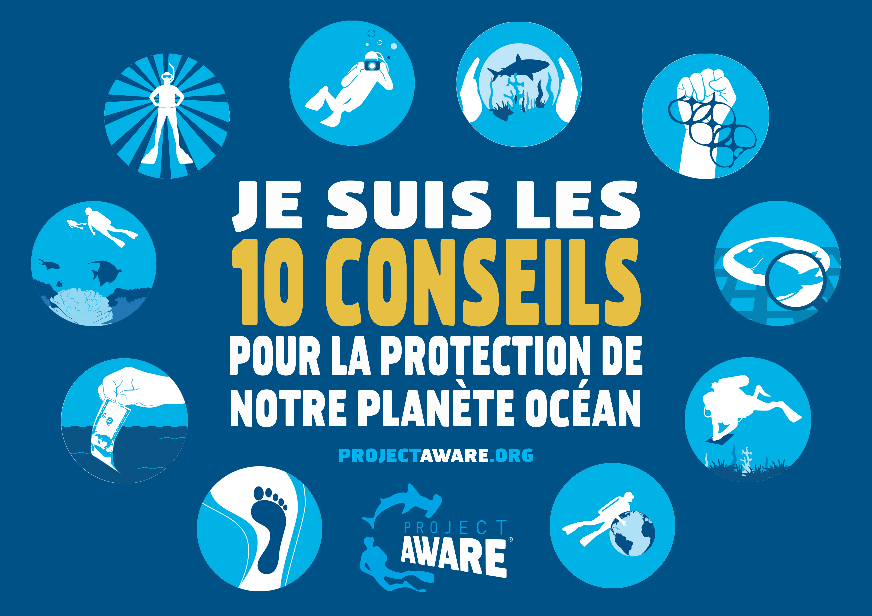 Restez connecté…….
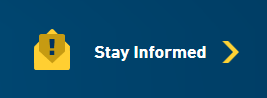 Suivez Project AWARE sur les réseaux sociaux
Facebook: @ProjectAWAREFoundation
Instagram: @projectaware
Twitter: @projectaware
Utilisez le hashtag suivant sur les réseaux sociaux:
#ProjectAWARE
Restez informé et inscrivez-vous aux nouvelles par e-mail de la part de Project AWARE
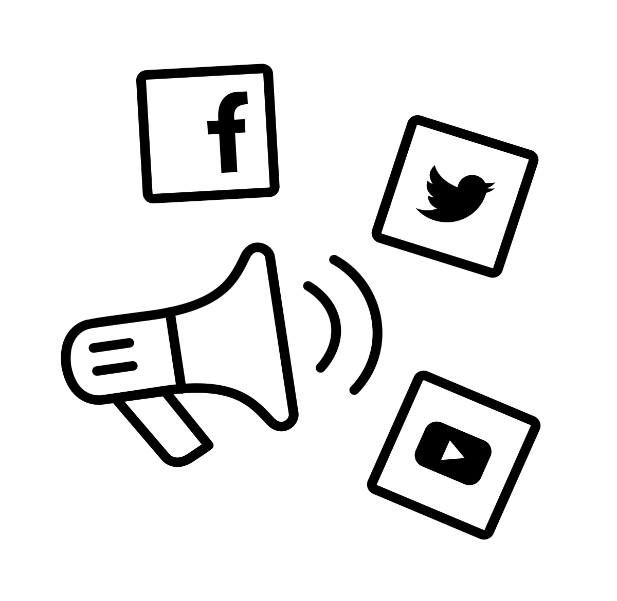 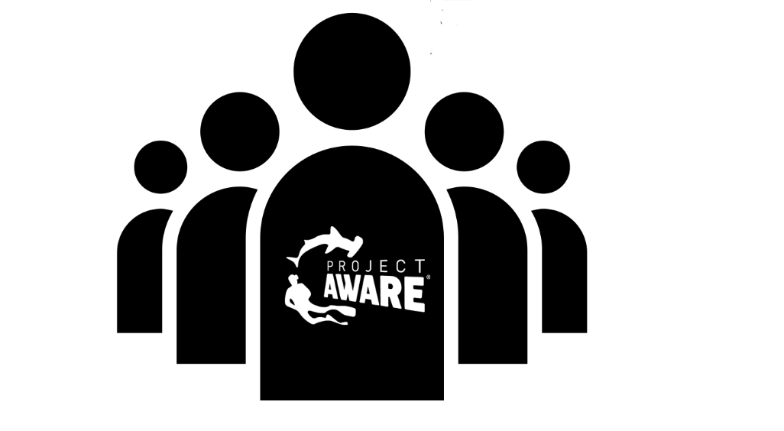 Certification Spécialité Project AWARE
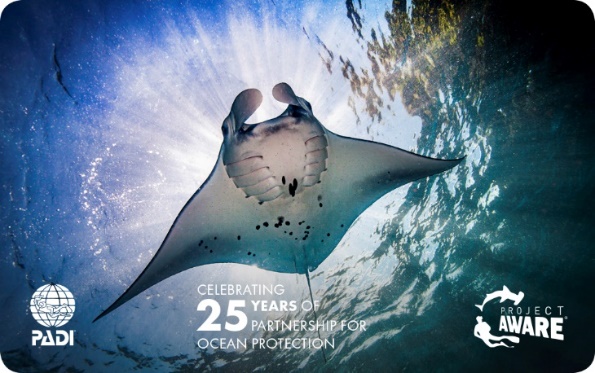 Certification:N’oubliez pas de choisir de faire un don pour obtenir la version Project AWARE de votre carte de certification PADI pour cette Spécialité Project AWARE.
Autres cours du Project AWARE:Quel sera votre prochain cours écologique? Pourquoi ne pas choisir entre les Spécialités Dive Against Debris®, AWARE Shark Conservation, Coral Reef Conservation et bien d’autres encore…..
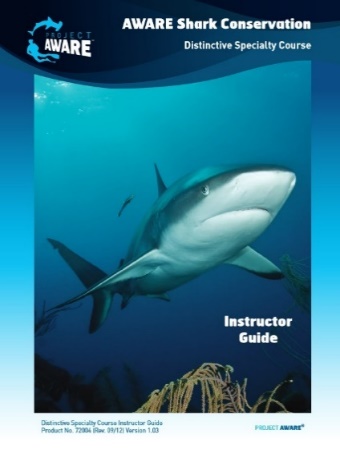 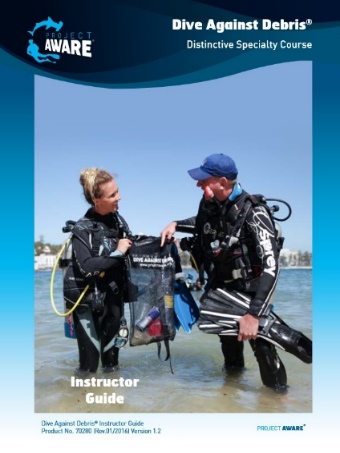 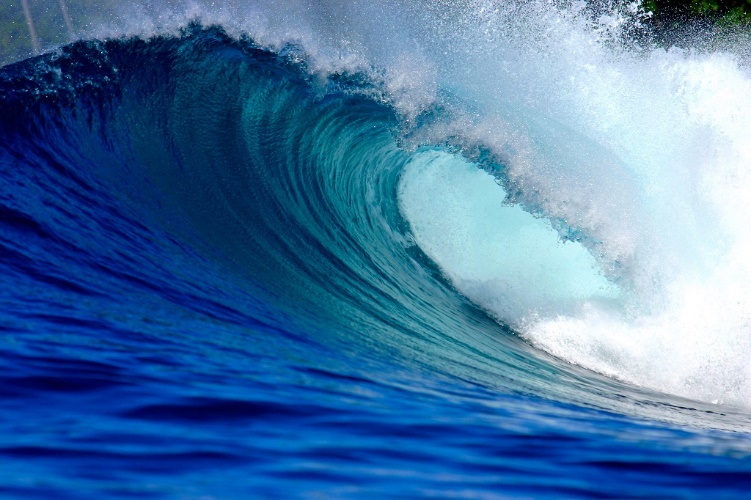 Nous avons vu
10 Conseils pour les plongeurs: De la sensibilisation à l’action>> Ateliers "Passer à l’Action"
Introduction et objectifs du cours
Project AWARE et sa Mission
Restez connecté
Révision des connaissances
Certification